Tuesday 3/22/22
You need: 
Pencil
Calculator
Worksheet
Content and language objectives
Language objectives:
I can define plurality and majority
I can describe some pros and cons of a plurality election using math to support my argument
Content objective:
I can carry out the steps of a plurality election
Election!
What is the best superpower?
Today: “Vote for one”
From yesterday:
Most common voting system in the U.S.
Very similar to what you did for CREW leadership team
You voted for two, but it works almost the same
Vote for one candidate
Whichever candidate gets the most votes wins
Election Steps
PINK is flight

ORANGE is teleportation

YELLOW is invisibility

BLUE is super-strength
Line up for the voting booth!
Select ONE post-it note and place it in the ballot box
Work on the post voting worksheet at your table
Flight
Teleportation
Invisibility
Super-strength
Worksheet!
What did you notice?
What percent of voters preferred the winning superpower?

What percent of voters preferred a different superpower?
A plurality is when a candidate gets more votes than any other candidate
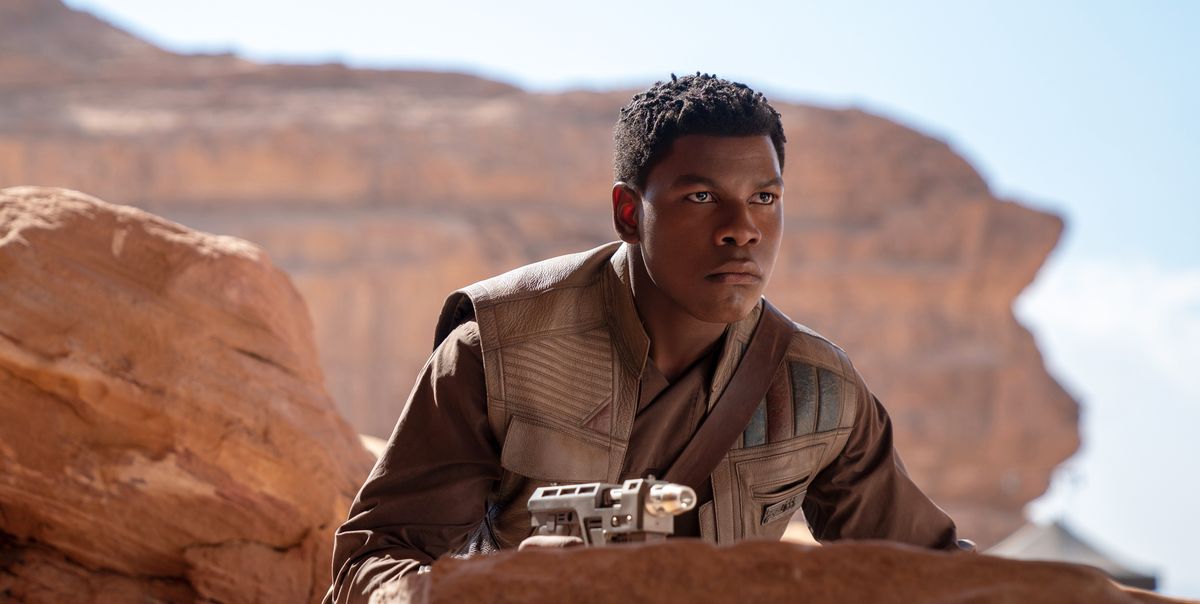 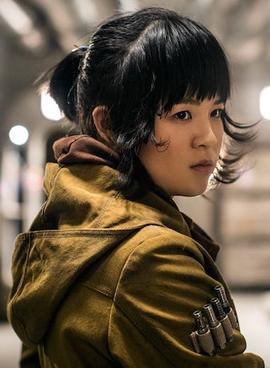 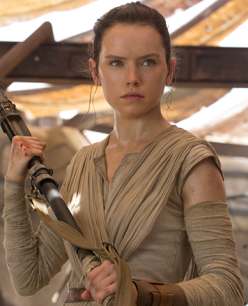 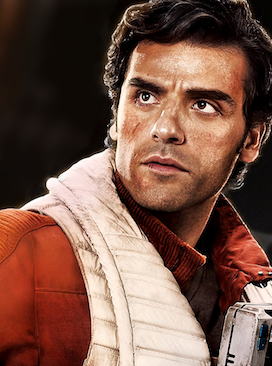 A majority is when a candidate gets over half of the votes
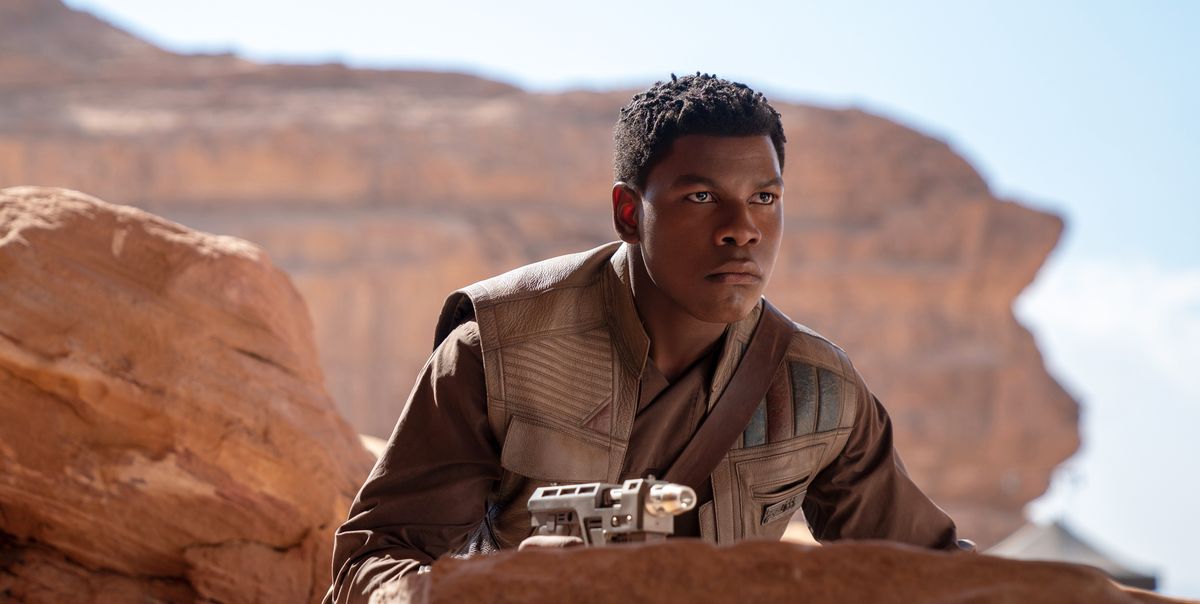 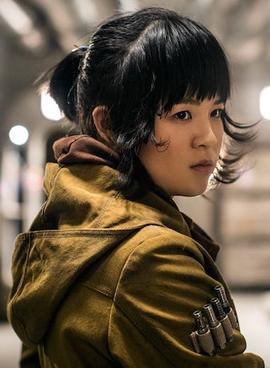 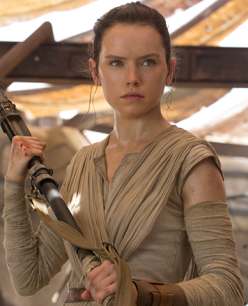 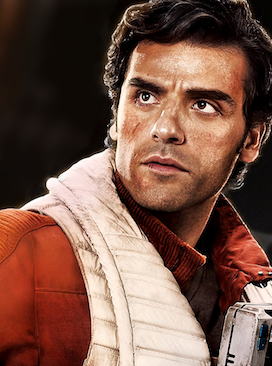 Discussion
Did the winning superpower win by plurality or majority?
In your opinion, did the winner win fairly? Why or why not?
Should a candidate need a majority to win? Why or why not?
Split the Vote
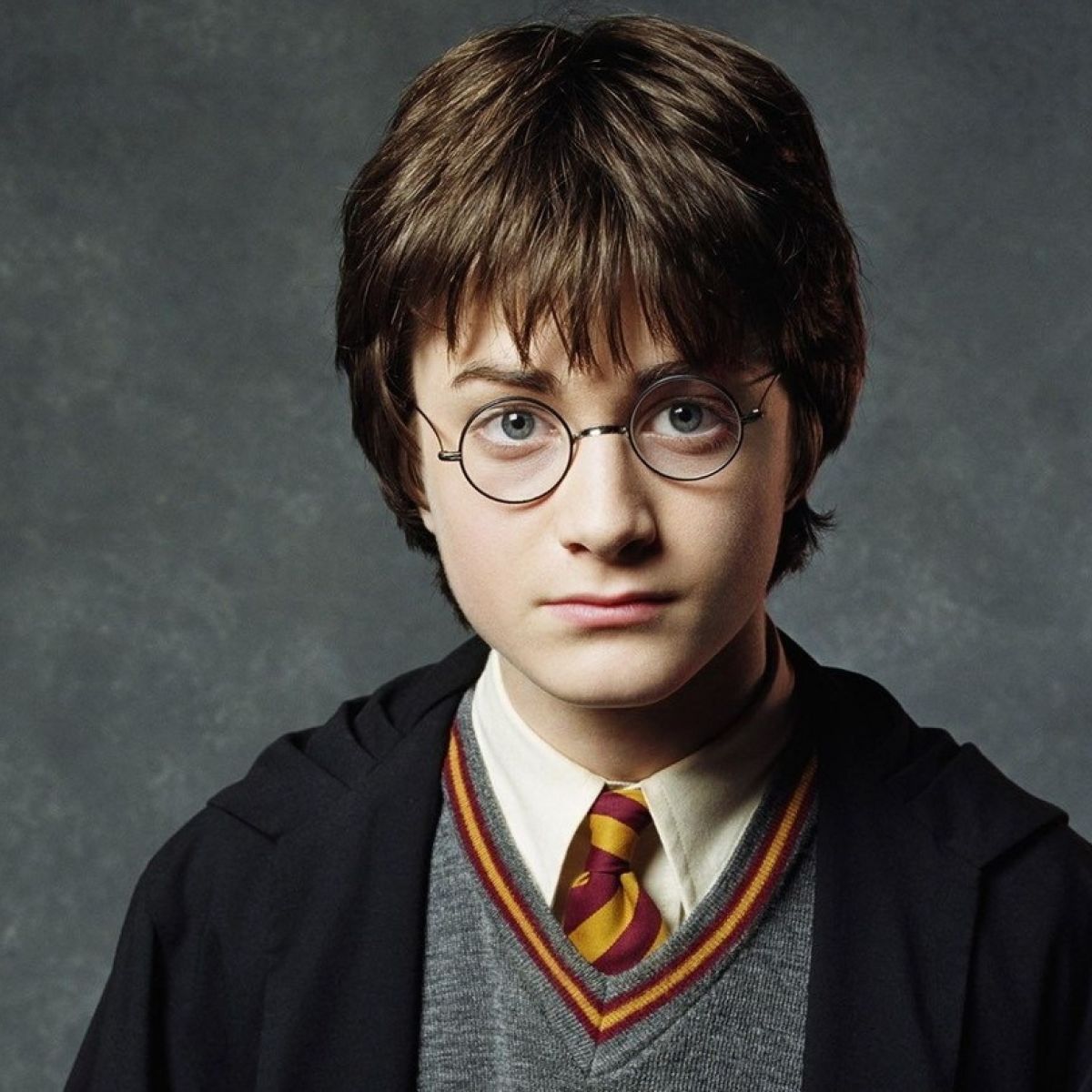 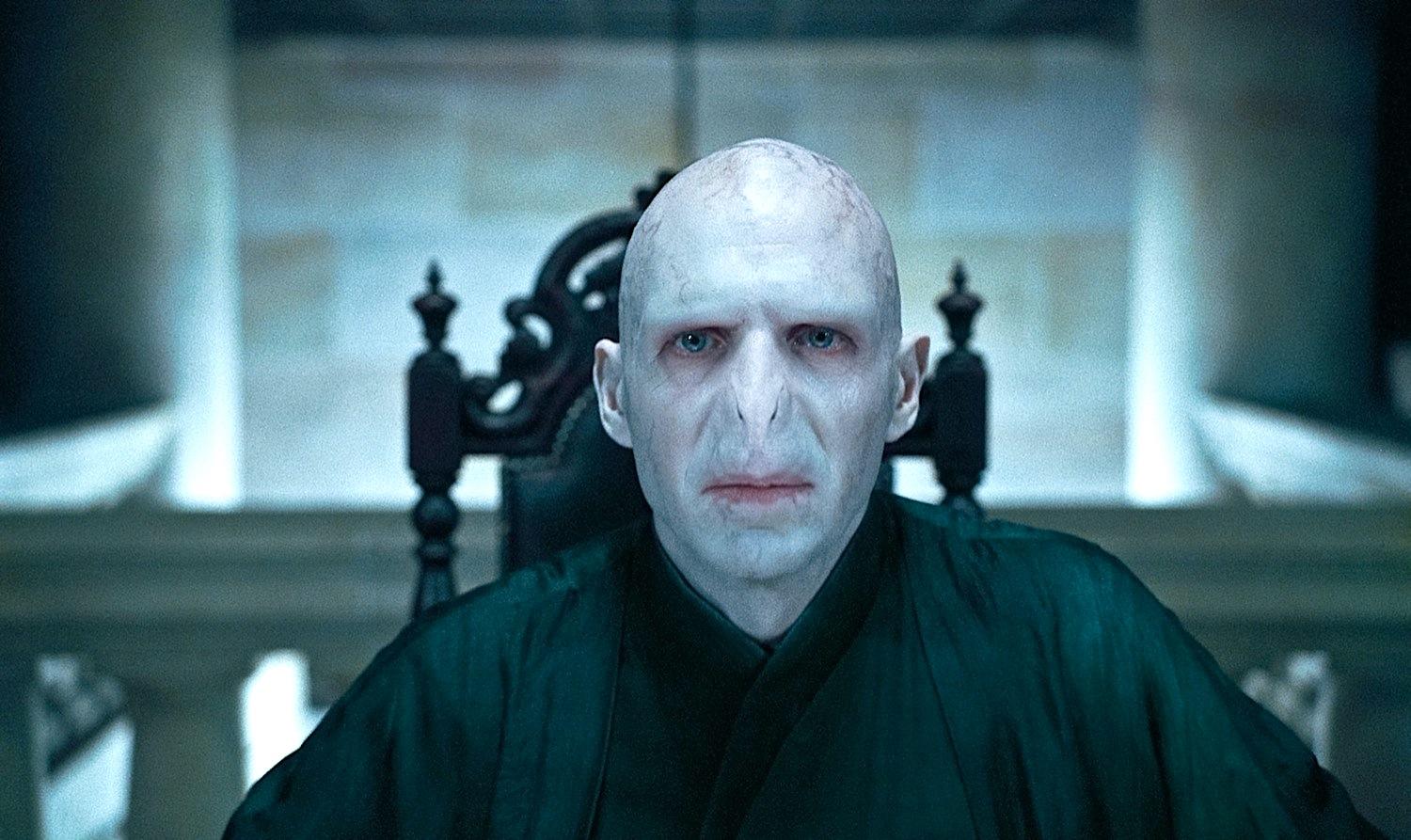 Split the Vote
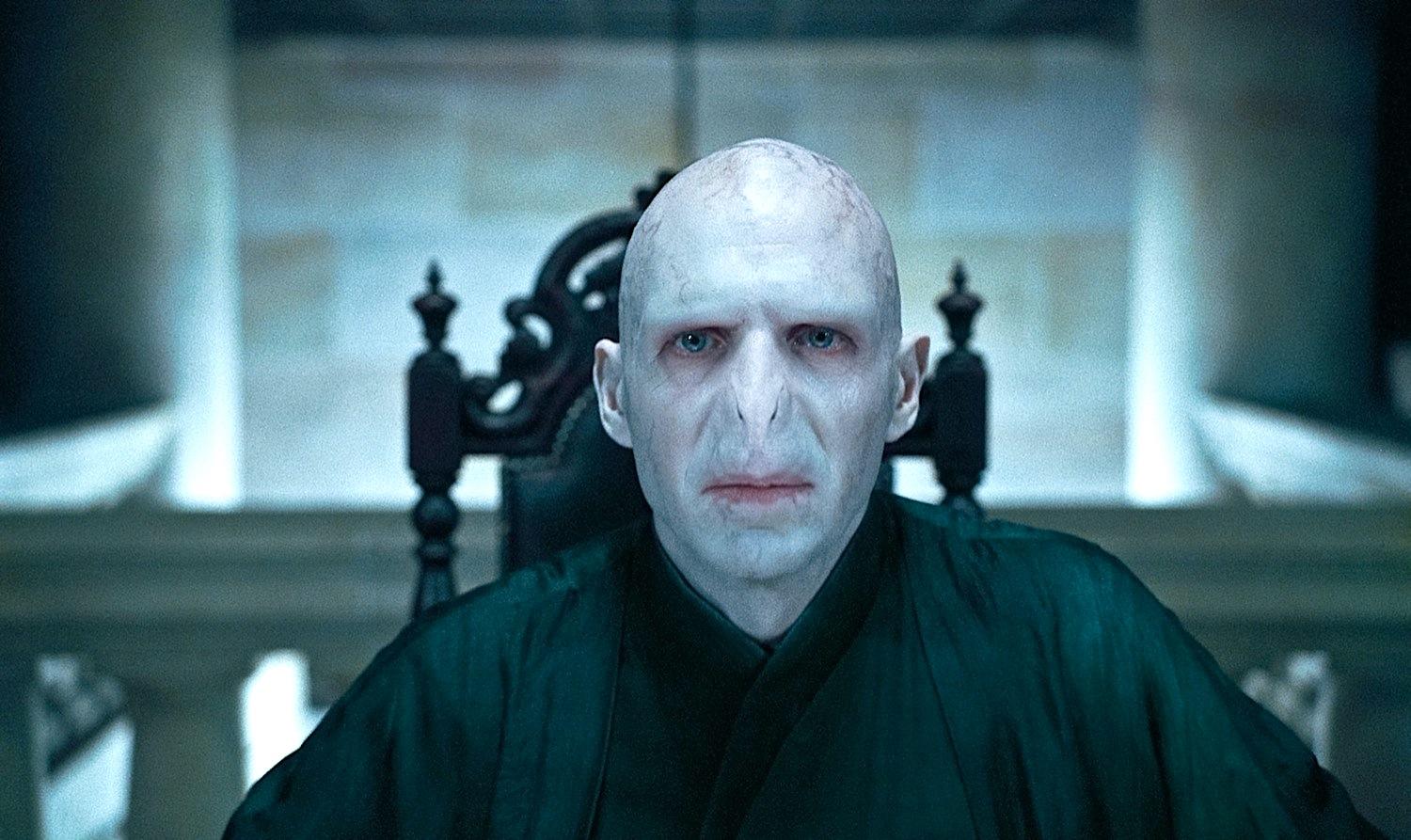 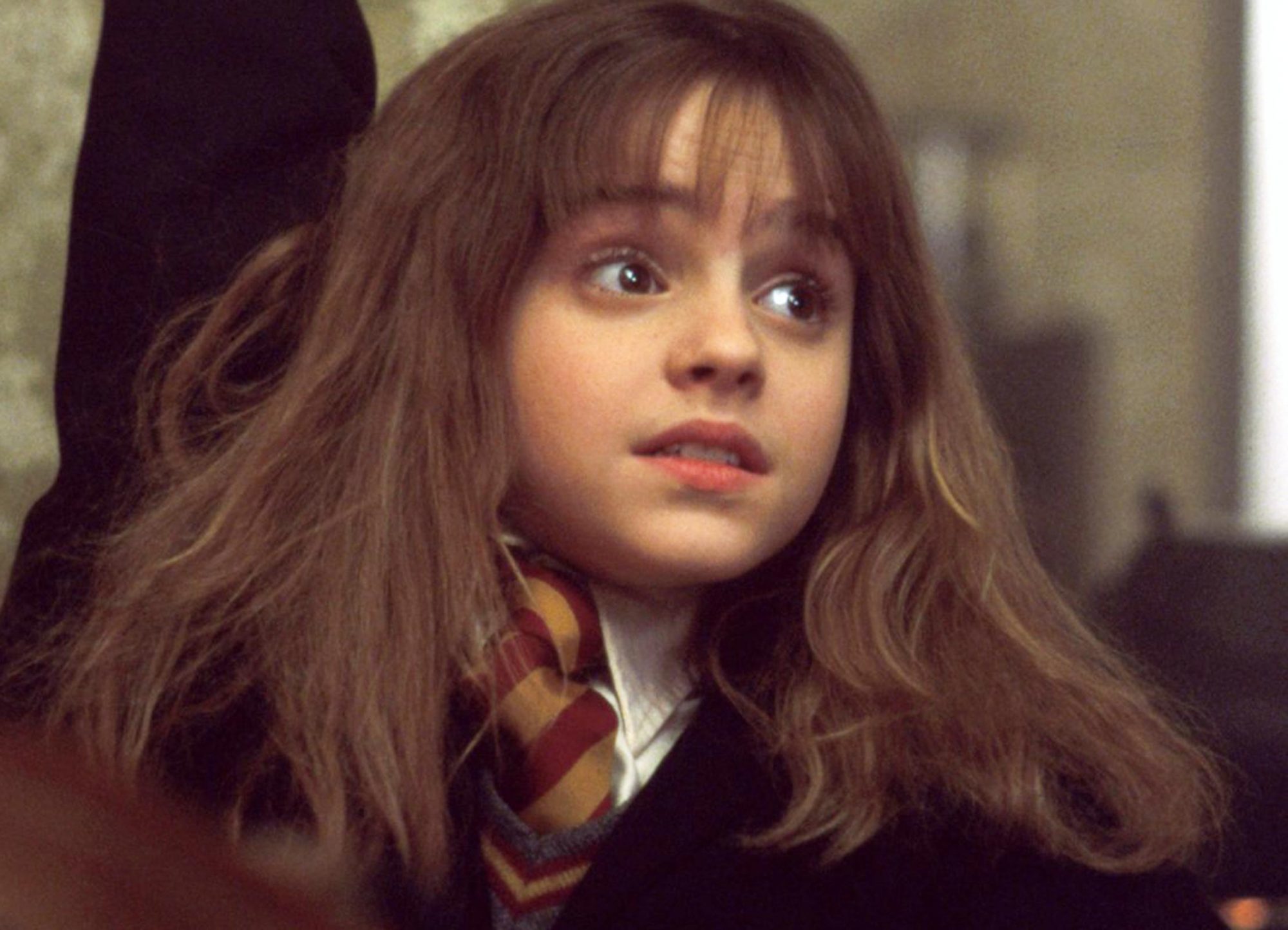 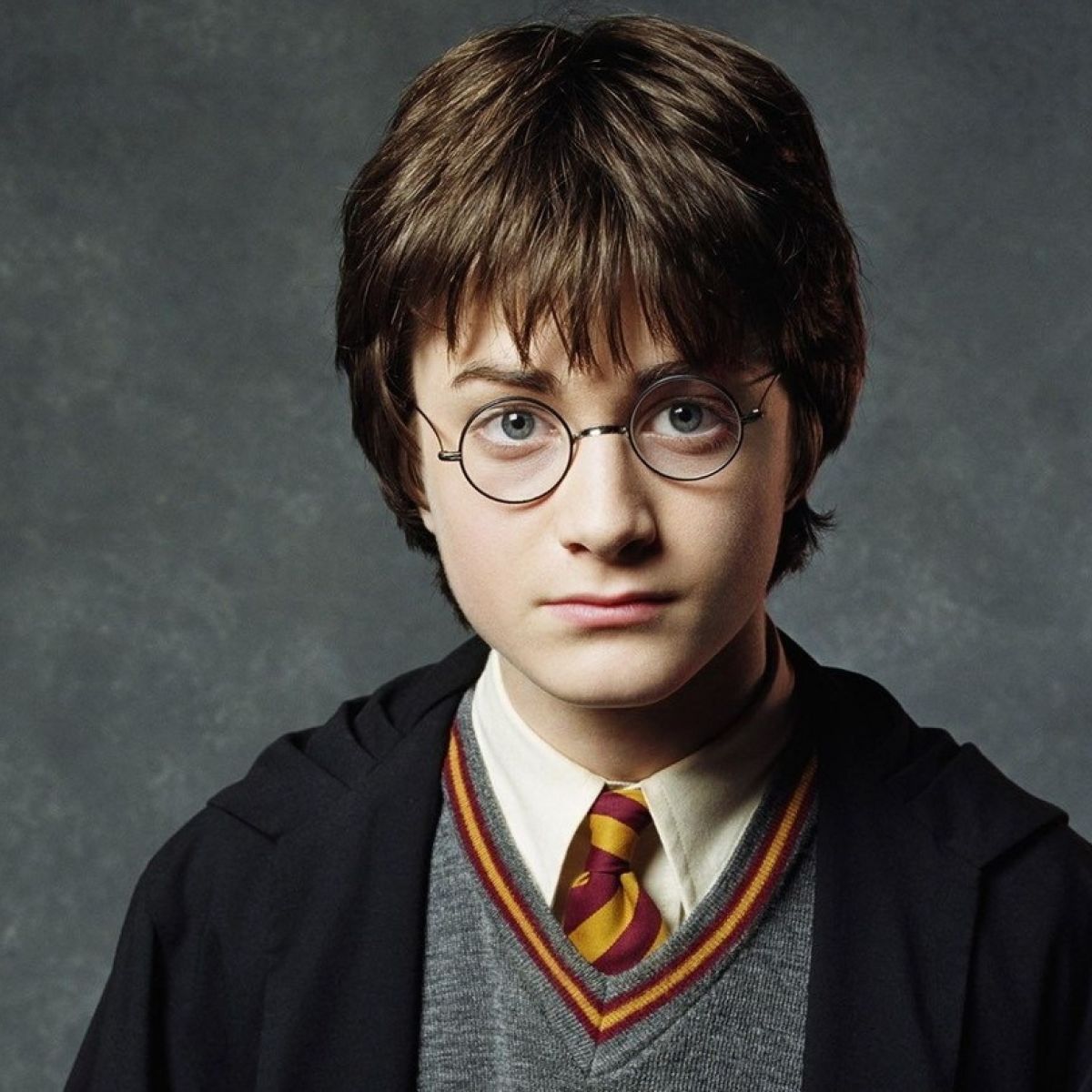 Summing Up
Pros
Cons
Exit Ticket
Which reason either for or against plurality voting is most convincing to you? Circle it in 
your table
Tomorrow we’ll look at a voting system called a runoff!